1st LAB MEETING
김상범
contents
His-tag DRS(1-212a.a) purification


DRS antibody production


His-tag DRS purification
DRS??
Human aspartyl-tRNA synthetase

1592 B.P

57.162KD
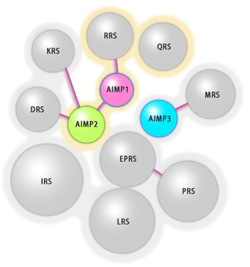 His-tag DRS(1-212a.a) purification
PROTOCOL.

cell preparation – mini prep – transformation(BL21) - 

check cell induction condition(O.D, IPTG, temperature, 

washing) –  protein purification
His-tag DRS(1-212a.a) purification
Resin : [invitrgen] probond  resin 0.6ml
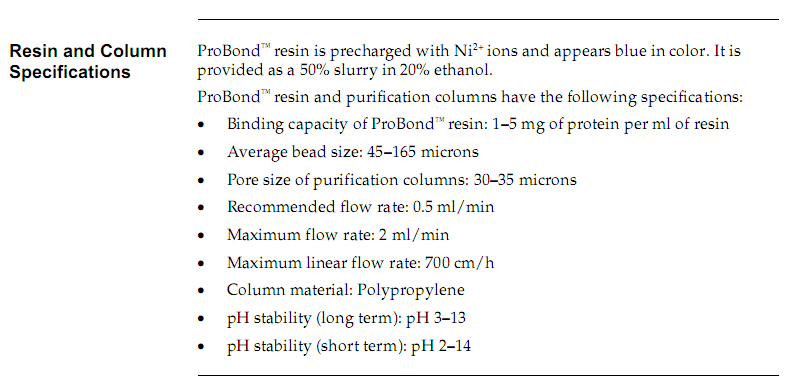 His-tag DRS(1-212a.a) purification
Washing 3 Buffer : 
20mM KH2PO4 
500mM NaCl
2mM β -mercaptoethonol
10% glycerol 
pH 5.2 
Total 1L
Washing 1 Buffer :
20mM KH2PO4
500mM NaCl 
2mM β -mercaptoethonol
pH 7.8 
Total 1L
Washing 2 Buffer
20mM KH2PO4 
500mM NaCl
2mM β -mercaptoethonol
10% glycerol
pH 6.0 
Total 2L
Transformation : BL21 100 λ  +      
                        DRS(1-212bp) plasmid 1 λ 
IPTG induction 0.5mM
Induction temperature and time 20 ℃ 12 hr.
2L induction
His-tag DRS(1-212a.a) purification
temperature condition    IPTG condition
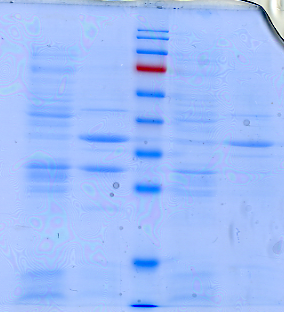 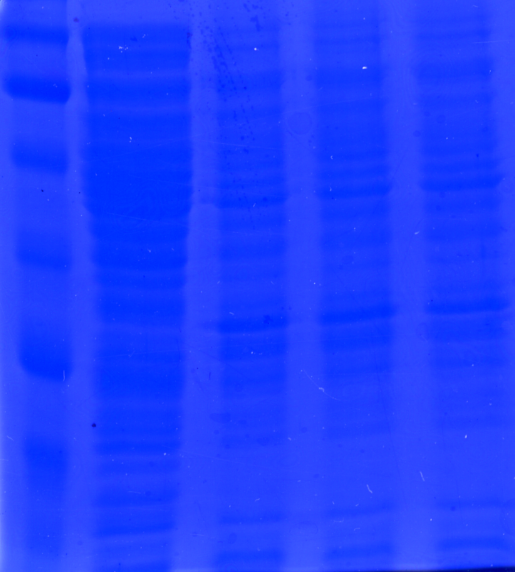 DRS
S
S
P
P
C   0.2   0.5   1mM
20 ℃
30 ℃
LB 3ml 
30 ℃
LB 3ml 
0.5mM IPTG
P : pellet  S : supernatant
His-tag DRS(1-212a.a) purification
Washing condition.        Elution result
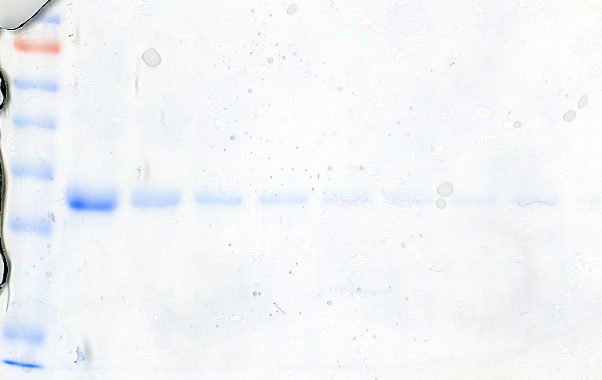 W1 50mL
W2 50mL
W3 100mL
75mM  Imidazole 100mL
1   2   3   4   5  6   7  8
Imidazole 300mM
His-tag DRS(1-212a.a) purification
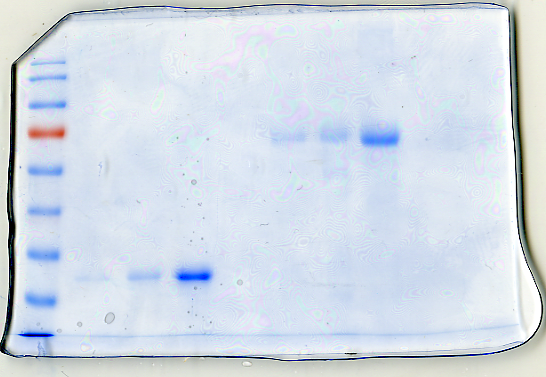 1
2
5
1
2
5
ug
DRS(1-212bp)
BSA
Total DRS(1-212bp)
 
:0.8mg.
His-tag DRS(1-212a.a) purification
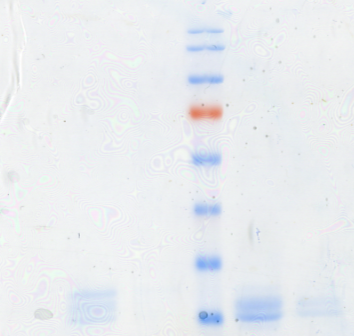 DRS(1-212)
DRS(1-212)
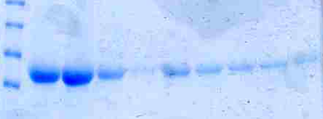 Imidazole 75mM
W1 W2 W3
W1 50mL
W2 50mL
W3 100mL
75mM  Imidazole 50mL
Total DRS(1-212bp)
 
:1.8mg.
DRS antibody production
Protocol
 
  preparation rabbit  -  Rabbit Blood Test – 

  protein injection – serum harvest – 

  antibody test.
DRS antibody production
1       2        3        4         5
Rabbit blood test





1st confirm Antibody
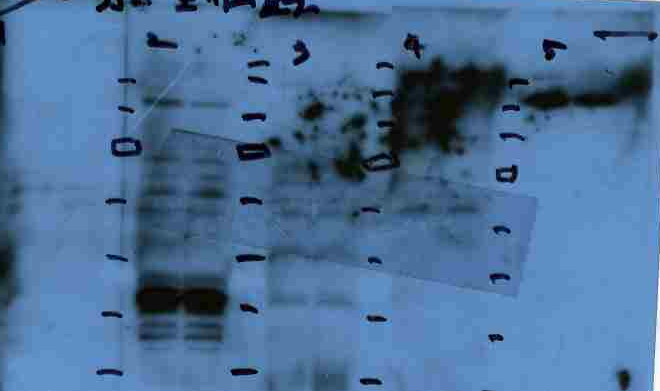 Lane :hela(40ug/lane)
Antibody : rabbit serum    
               1/3000 dilution

Time : primary     1hr.
          secondary 1hr.
Rabbit 1
Rabbit 5
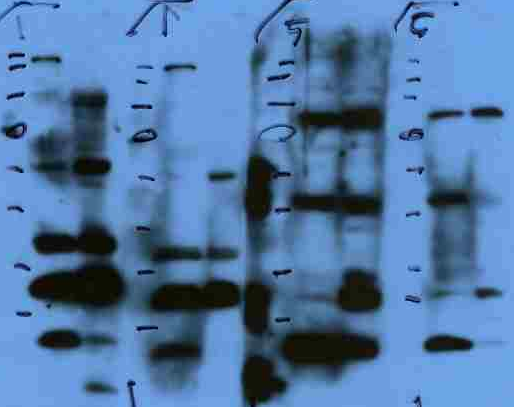 DRS
Injection : S.C
Complete adjuvant
and incomplete adjuvant : [sigma] freund’s adjuvant
1/3000
1/5000
1/3000
1/5000
DRS antibody production
Hela 293 A549
Hela 293 A549
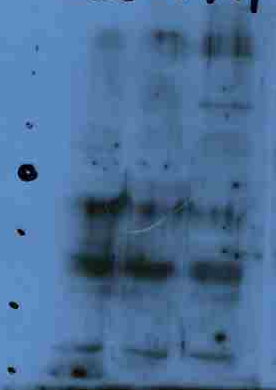 Rabbit 1
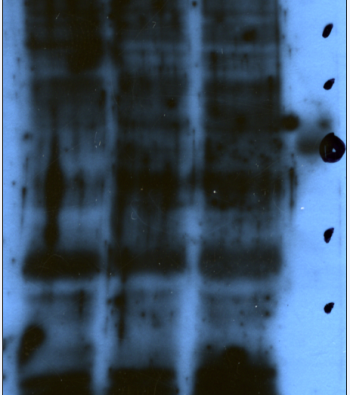 Final result.
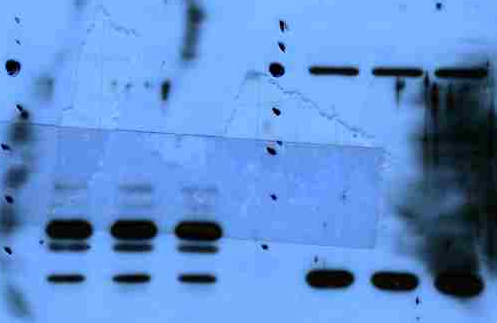 DRS site
DRS site
1/3000
1/1000
Hela 293 A549
Hela 293 A549
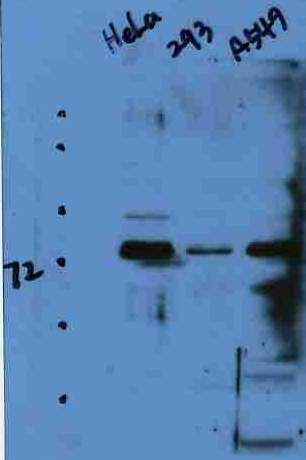 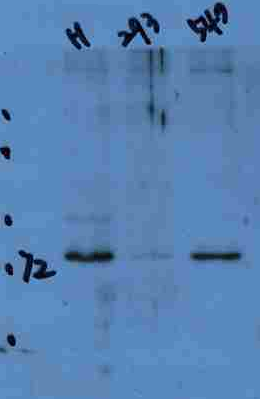 Rabbit 5
Rabbit1
Rabbit5
DRS site
Cell line : hela
1/3000 serum dilution
DRS site
1/5000
1/10000
His-tag DRS purification
Washing 3 Buffer : 
20mM KH2PO4 
500mM NaCl
2mM β -mercaptoethonol
10% glycerol 
pH 5.2 
Total 1L
Washing 1 Buffer :
20mM KH2PO4
500mM NaCl 
2mM β -mercaptoethonol
pH 7.8 
Total 1L
Washing 2 Buffer
20mM KH2PO4 
500mM NaCl
2mM β -mercaptoethonol
10% glycerol
pH 6.0 
Total 2L
Transformation : BL21 100 λ  +      
                        DRS plasmid 1 λ 
IPTG induction 0.5mM
Induction temperature 20 ℃
3L induction
His-tag DRS purification
temperature condition  IPTG  condition
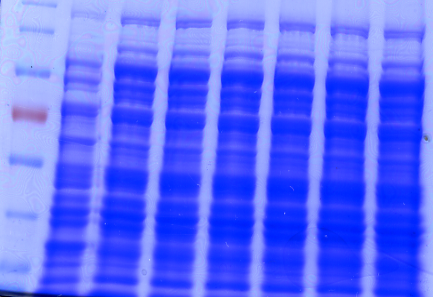 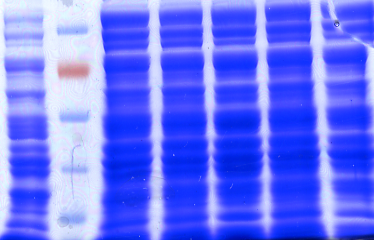 DRS
C
15
17
20
23
25
C
0.05
0.1
0.3
0.5
0.7
1
℃    ℃    ℃      ℃    ℃
mM
Further work.
High purity DRS purification

DRS AB production

P18 mutant characterize ( with 영선, 민철)
Thank you 
for my lab family
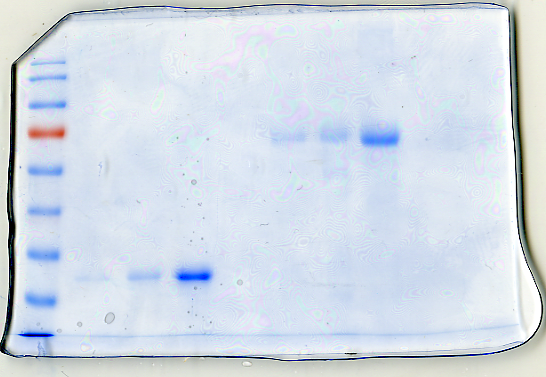 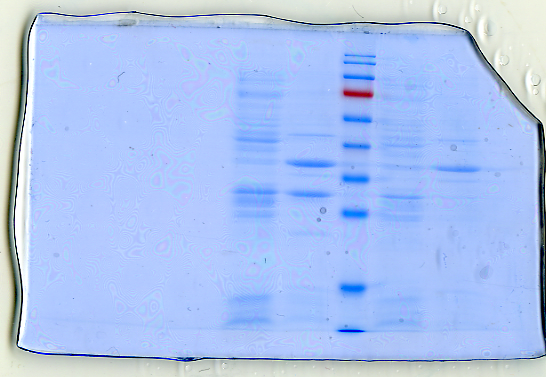 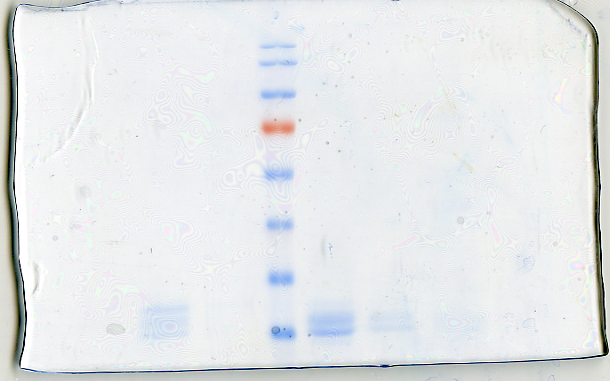 BSA
DRS
DRS(1-212) 온도 조건
W1 w2 w3      75mM imidazole
BSA 정량
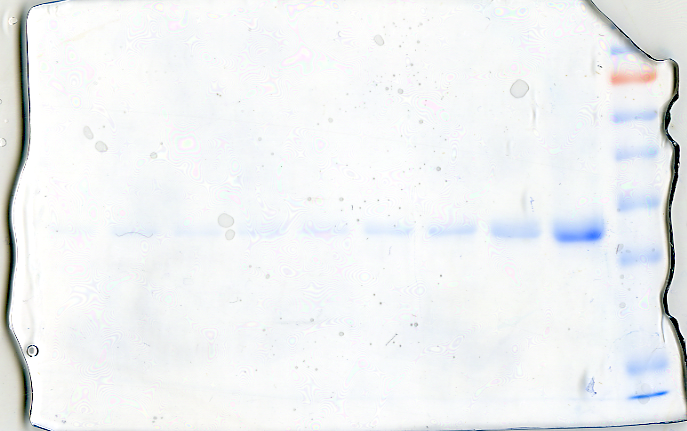 DRS(1-212) washing Flow through 결과
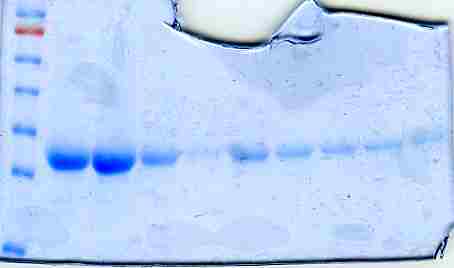 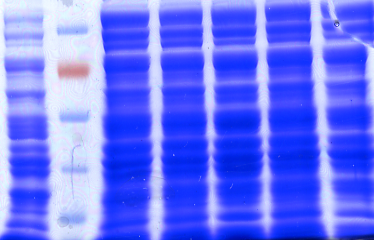 DRS(1-212) Elution 결과
DRS(1-212)Elution 2번째 결과
C
15
17
20
23
25
DRS 온도 조건
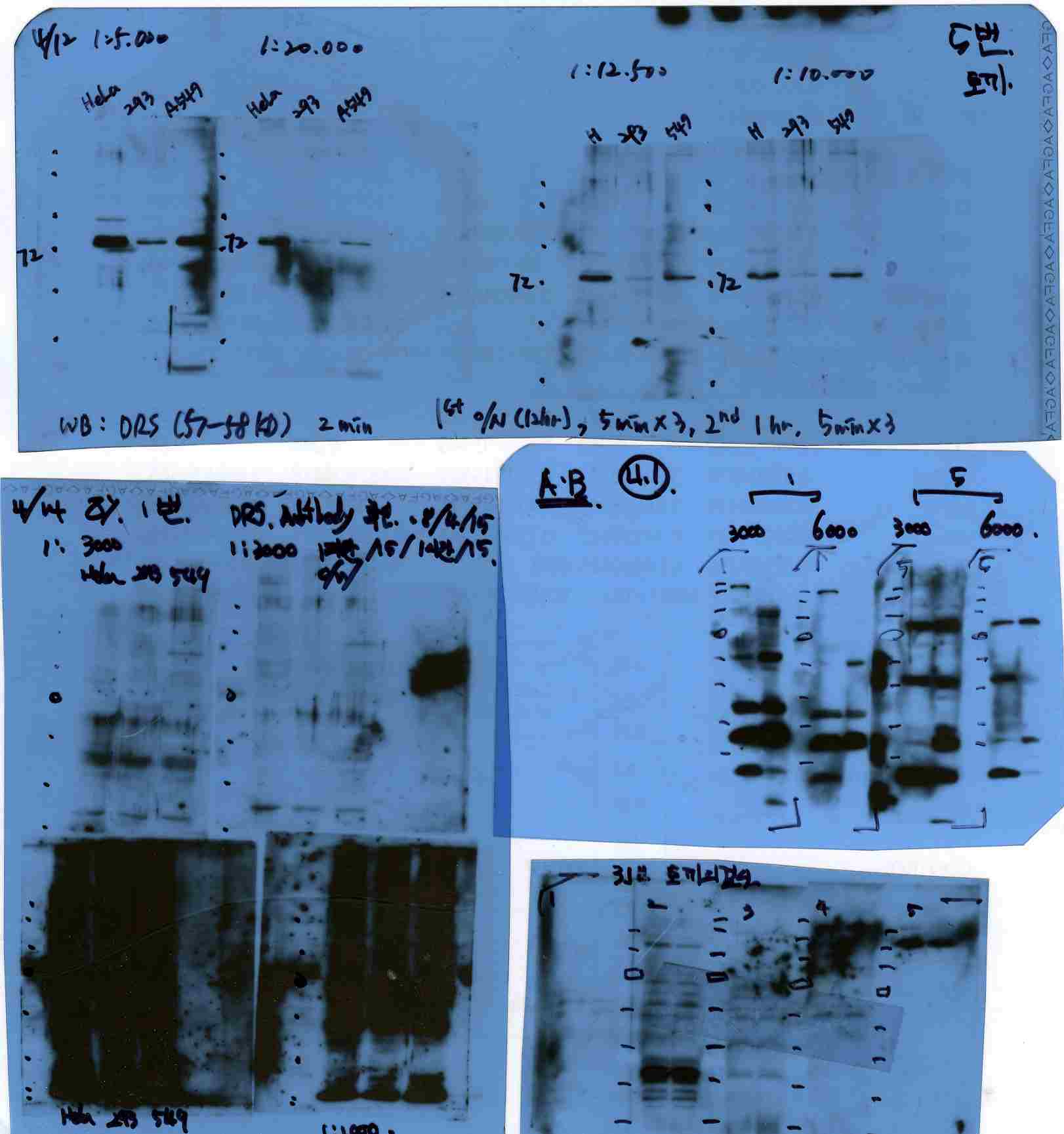 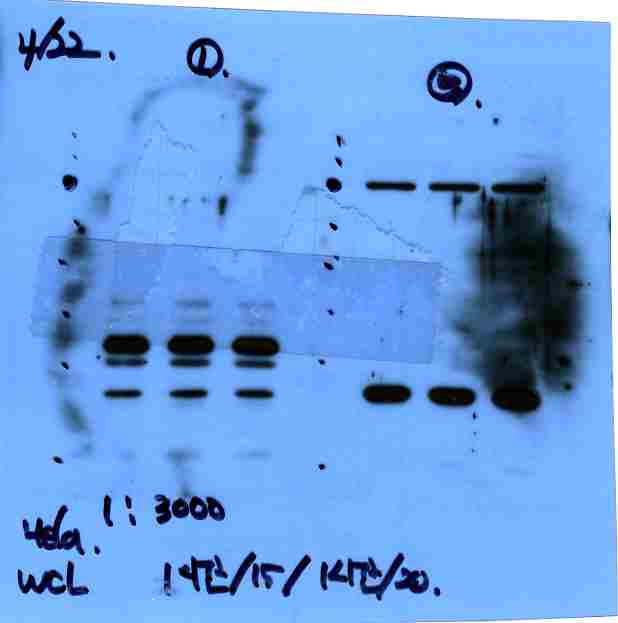 1st antibody confirm
1/1000 dilution
토끼 피검사